Module 4Organiser les électionsdans l’école
Leçon 4.1.1Établir le calendrier électoral
MAJ CL 18-07-2022
Dans cette leçon, il est question de l’étape 1 – Préparer les élections.
Regroupe toutes les tâches qui pourraient être effectuées avant de lancer les élections.
Vivrelesélections
Préparerlesélections
Assermenterlespersonnesélues
2
1
3
Préparer les élections
Dans la préparation des élections, on retrouve différentes tâches :
Dans cette leçon, le calendrier électoral sera abordé plus en détail.
Établir le calendrier électoral;
Définir les règlements électoraux; 
Encadrer la mise en candidature;
Déterminer le scénario du vote;
Aménager le bureau de vote;
Rassembler le matériel électoral;
Informer l’école des élections à venir.
1
Établir le calendrier électoralCe calendrier vous permettra de déterminer les moments clés de l’organisation des élections. Collaborer avec la direction et partager vos intentions à l’équipe-école lors de la planification du calendrier permet de :
Transmettre les dates importantes à retenir afin d’éviter des frustrations au sein de l’équipe.
Favoriser l’engagement de l’équipe-école.
Solliciter leur aide en cas de besoin.
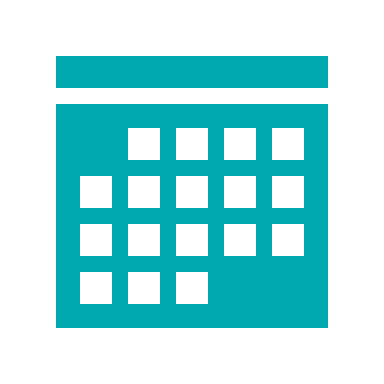 Établir le calendrier électoralL’équipe de Vox populi vous propose un Modèle de calendrier électoral. Vous y trouverez des événements importants qui font partie du processus électoral.Téléchargez le Modèle de calendrier électoral sur votre poste et déplacez les activités sur le calendrier en fonction de vos besoins. Inspirez-vous de ce modèle afin d’élaborer votre propre calendrier électoral.
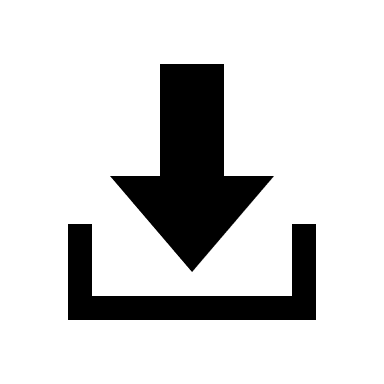 Vous avez terminé la leçon 4.1.1 – Établir le calendrier électoral. Consultez les autres leçons du Module 4 – Organiser les élections dans l’école du site Web de Vox populi pour en apprendre davantage à ce sujet :
4.1.1 – Établir le calendrier électoral (durée ± 3 min);
4.1.2 – Définir les règlements électoraux (durée ± 3 min);
4.1.3 – Encadrer la mise en candidature (durée ± 3 min);
4.1.4 – Déterminer le scénario du vote (durée ± 3 min);
4.1.5 – Aménager le bureau de vote (durée ± 3 min);
4.1.6 – Rassembler le matériel électoral (durée ± 3 min);
4.1.7 – Informer l’école des élections à venir (durée ± 3 min).